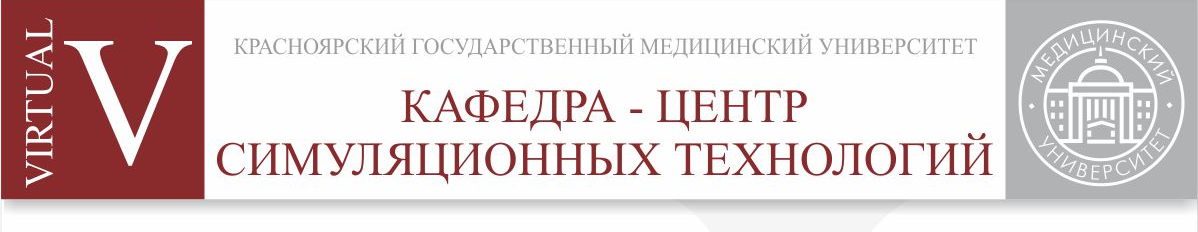 Федеральное государственное бюджетное образовательное учреждение высшего образования "Красноярский государственный медицинский университет имени профессора В.Ф. Войно-Ясенецкого" Министерства здравоохранения Российской Федерации
Подготовка  К ЛЕТНЕЙ ПРОИЗВОДСТВЕННОЙ ПРАКТИКЕ 2018 ГОДА СТУДЕНТОВ 
ЛЕЧЕБНОГО  ФАКУЛЬТЕТА
Руководитель отдела производственной практики 
доцент Шитьковская Е.П.,
ЛПП проводится в соответствии с:
Основными нормативными документами и приказами.
Федеральный закон от 29.12.2012 г. № 273-ФЗ «Об образовании в Российской Федерации».
Федеральный закон. Об основах охраны здоровья  граждан Российской Федерации от 21.11.2011 N 323-ФЗ (ред. От 25.06.2012).
Приказ «Об утверждении Порядка участия обучающихся по основным профессиональным образовательным программам и дополнительным профессиональным программам в оказании медицинской помощи гражданам и в фармацевтической деятельности» № 585н от 22.08.2013 г.; 
Приказ «Об утверждении Порядка организации и проведения практической подготовки обучающихся по профессиональным образовательным программам медицинского образования, фармацевтического образования» № 620н от 03.09.2013 года; 
Приказ «Об утверждении типовой формы договора об организации практической подготовки обучающихся, заключаемый между образовательной организацией и медицинской организацией либо организацией, осуществляющей производство лекарственных средств, организацией, осуществляющей производство и изготовление медицинских изделий, аптечной организацией, судебно-экспертным учреждением или иной организацией, осуществляющей деятельность в сфере охраны здоровья» № 435н от 30.06.2016 г.
ОТВЕТСТВЕННЫЕ ЗА ПРАКТИКУ
ОТВЕТСТВЕННЫЕ ЗА ПРАКТИКУ
Согласно ФГОС  ВО 3+ и учебному плану специальности «Лечебное дело» СРОКИ ПРАКТИКИ
«Помощник младшего медицинского персонала»для студентов 1 курсаспециальности 31.05.01  -  Лечебное делов период с 29 июня по 12 июля
Продолжительность практики составляет 72 часа
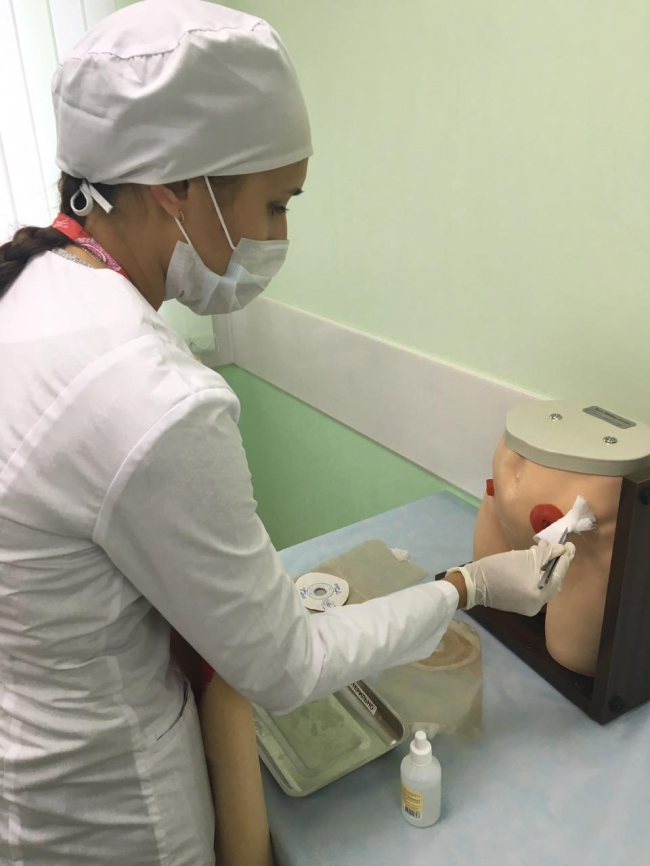 Согласно ФГОС  ВО 3+ и учебному плану специальности «Лечебное дело» СРОКИ ПРАКТИКИ
2 курс по программе (Помощник палатной медицинской сестры)"
         20.06-12.07         120 часов:
 - 60 часов Помощник палатной медицинской сестры терапевтичческого
60 часов Помощник палатной медицинской сестры хирургического отделения
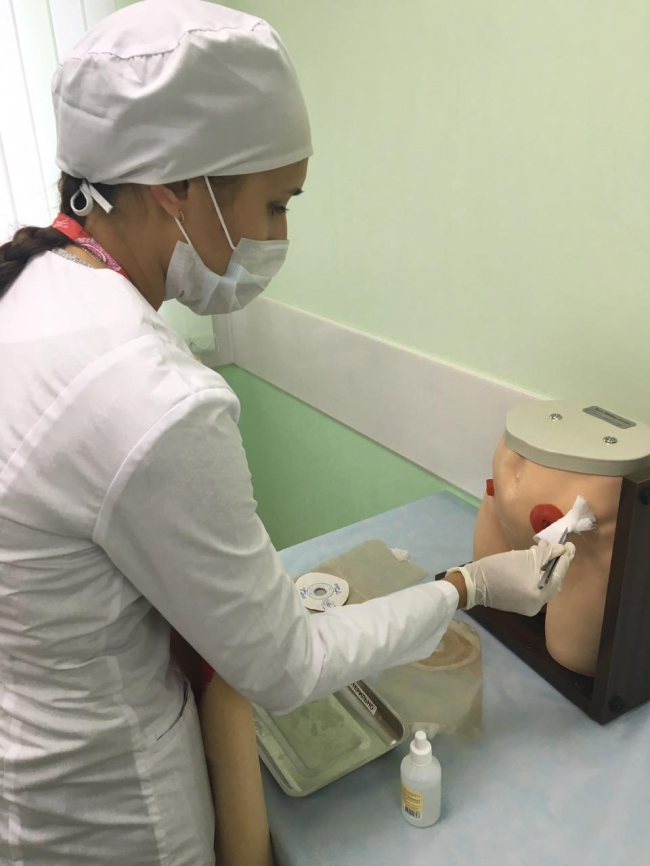 Согласно ФГОС  ВО 3+ и учебному плану специальности «Лечебное дело» СРОКИ ПРАКТИКИ
3 курс по программе «Помощник процедурной медицинской сестры» 
                         120 часов:
 - 60 часов помощник процедурной медицинской сестры
30 часов помощник перевязочной медицинской сестры
30 часов помощник медсестры  травмпункта
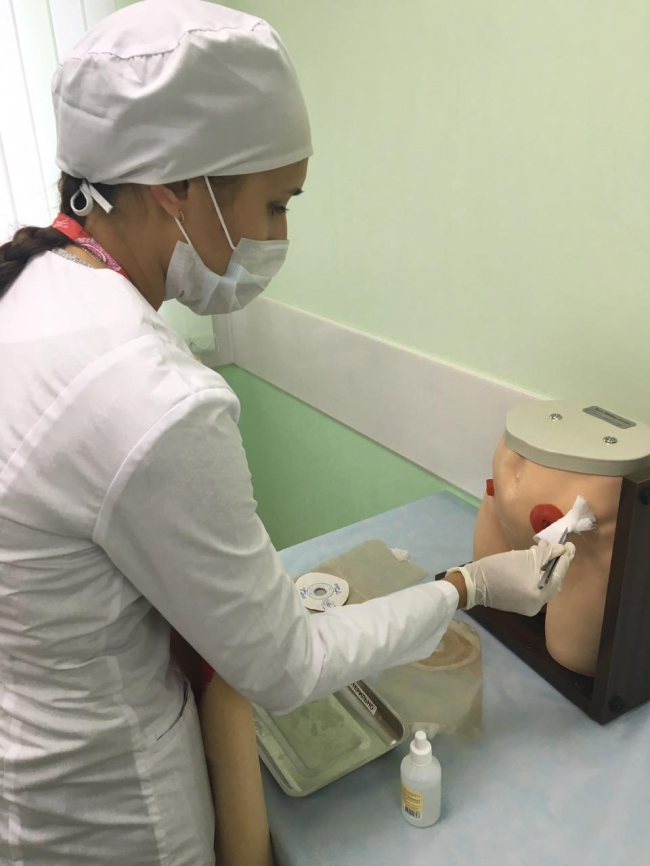 В связи с переходом  на ФГОС ВО 3+  согласно нового учебного плана сроки прохождения практики
Для 4 курса лечебного факультета «Помощник врача стационара» 192  ч.   (32 дня)
сроки с 06.06.2018г. по 12.07.2018г.
по разделам 
Помощник врача терапевтического профиля 60 ч.
Помощник врача хирургического профиля 60 ч.
Помощник врача-акушера родильного дома 60 ч.
6-12 часов – предпрактическая подготовка 
Обязательны по 2 ночных дежурства вместо работы по субботам
«Помощник врача амбулаторно-поликлинического учреждения» 120 часов с 20.06.2018 г. по 12.07.2018 г.
Поликлиника
Поликлиника 
(научная работа)
СМП
36 часов: 
6 дней 
(включая субботу) 
по 6 часов
с 8.00-14.00
48 часов: 
8 дней 
(включая субботу) 
по 6 часов
с 8.00-14.00
36 часов: 
6 дней 
(включая субботу) 
по 6 часов
с 8.00-14.00
В соответствии с Приказом Министерства здравоохранения Российской Федерации № 435н от 30.06.2016 г.
с медицинскими организациями заключены договора об организации практической подготовки обучающихся:
с КГБУЗ г. Красноярска – 21 договор, 
с КГБУЗ Красноярского края – 55, в которых прописаны права и обязанности сторон по организации производственной практики студентов.
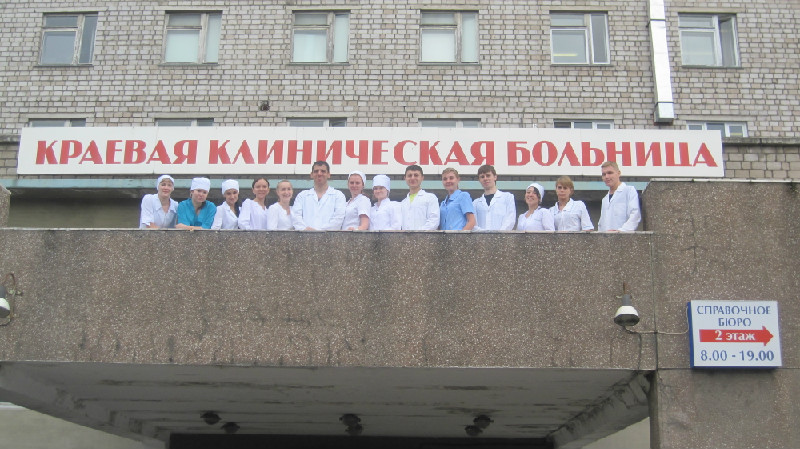 Электронный модуль по ЛПП
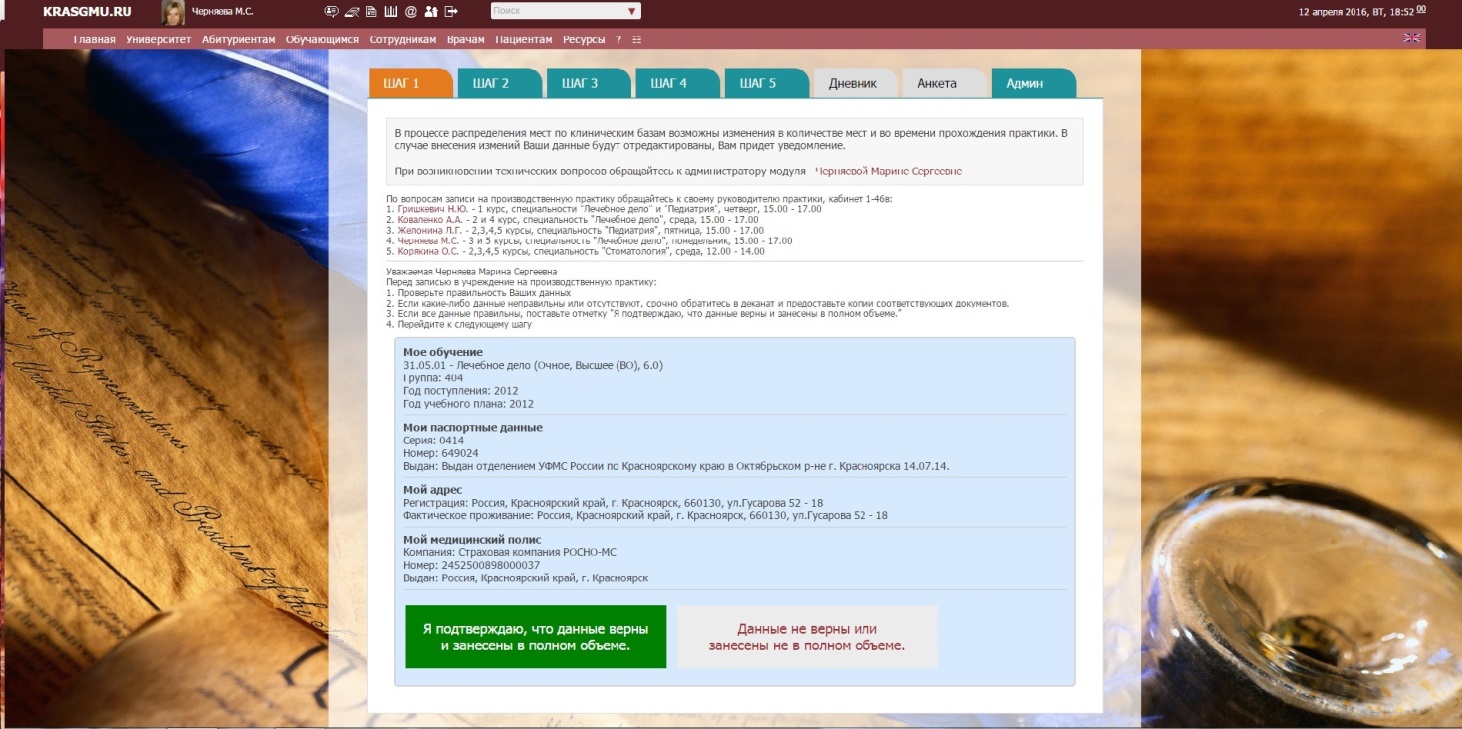 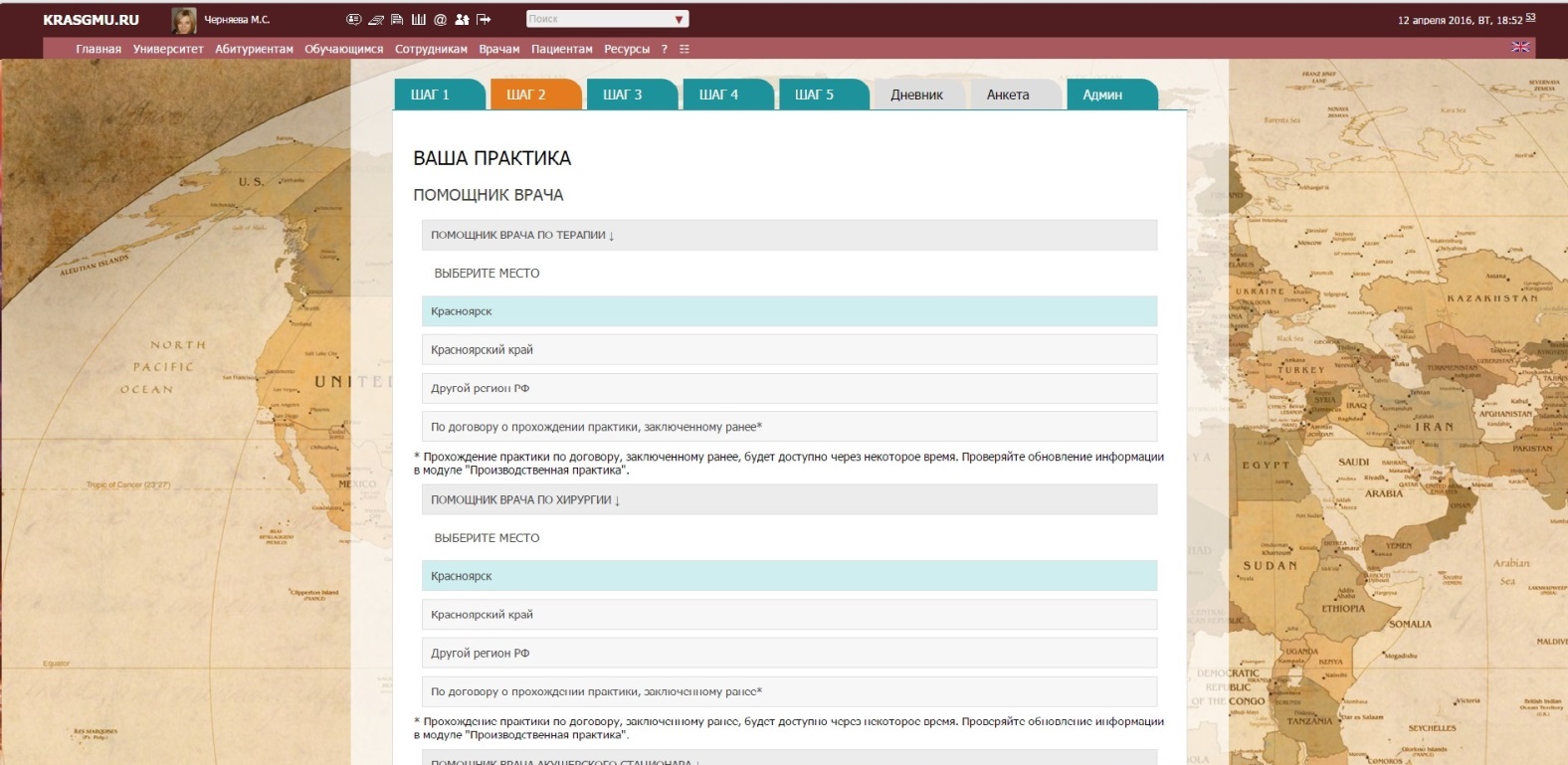 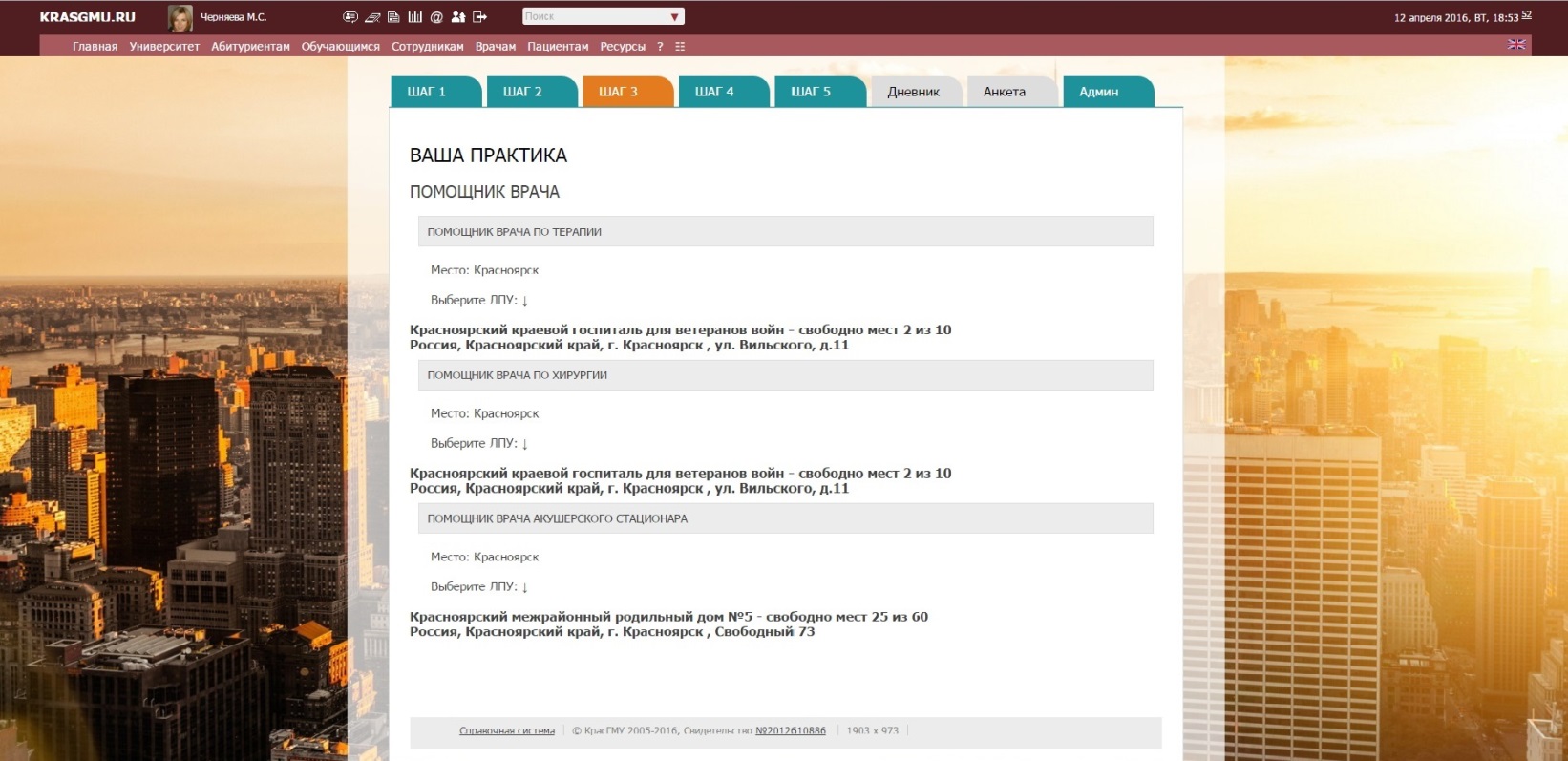 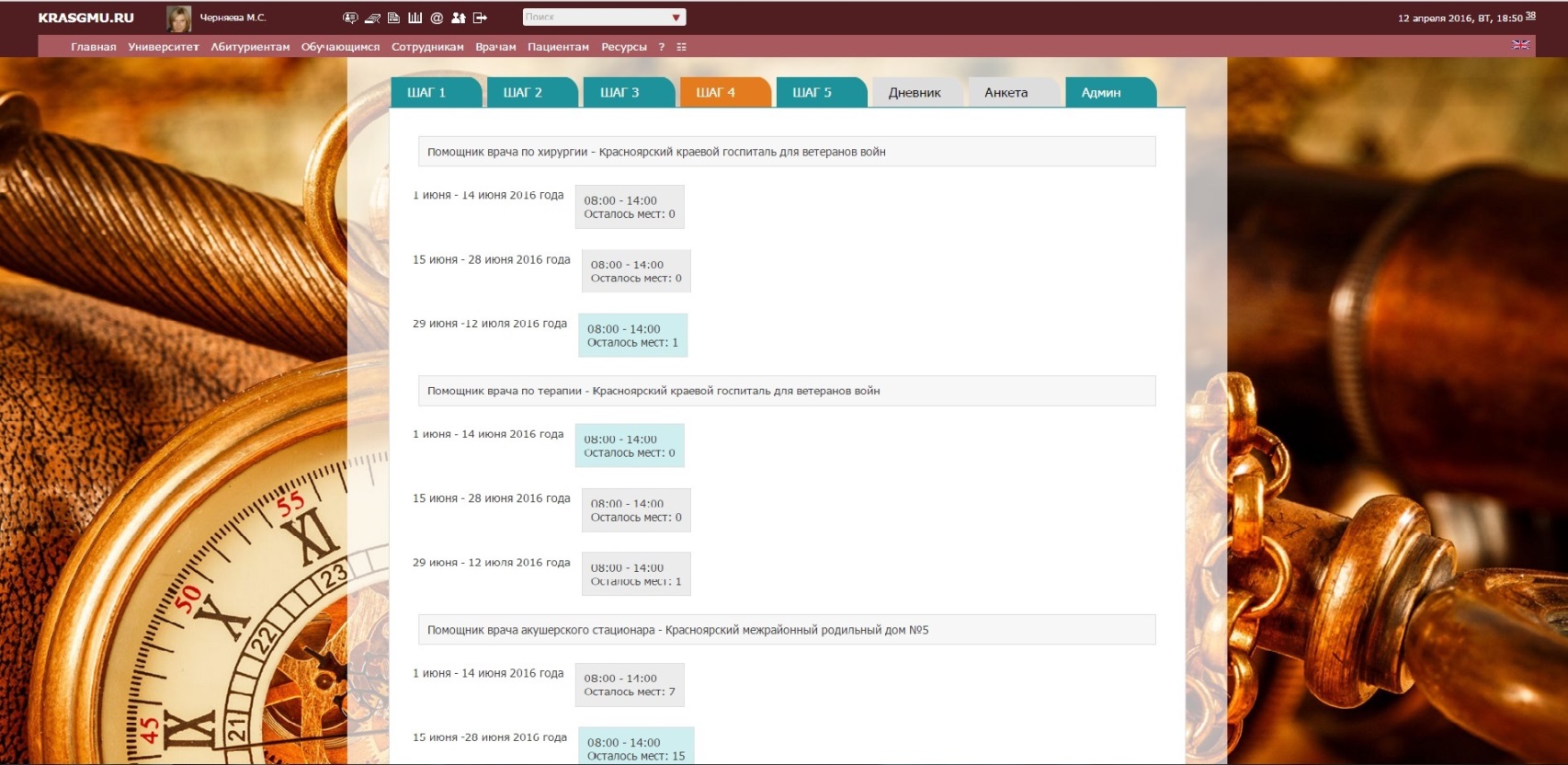 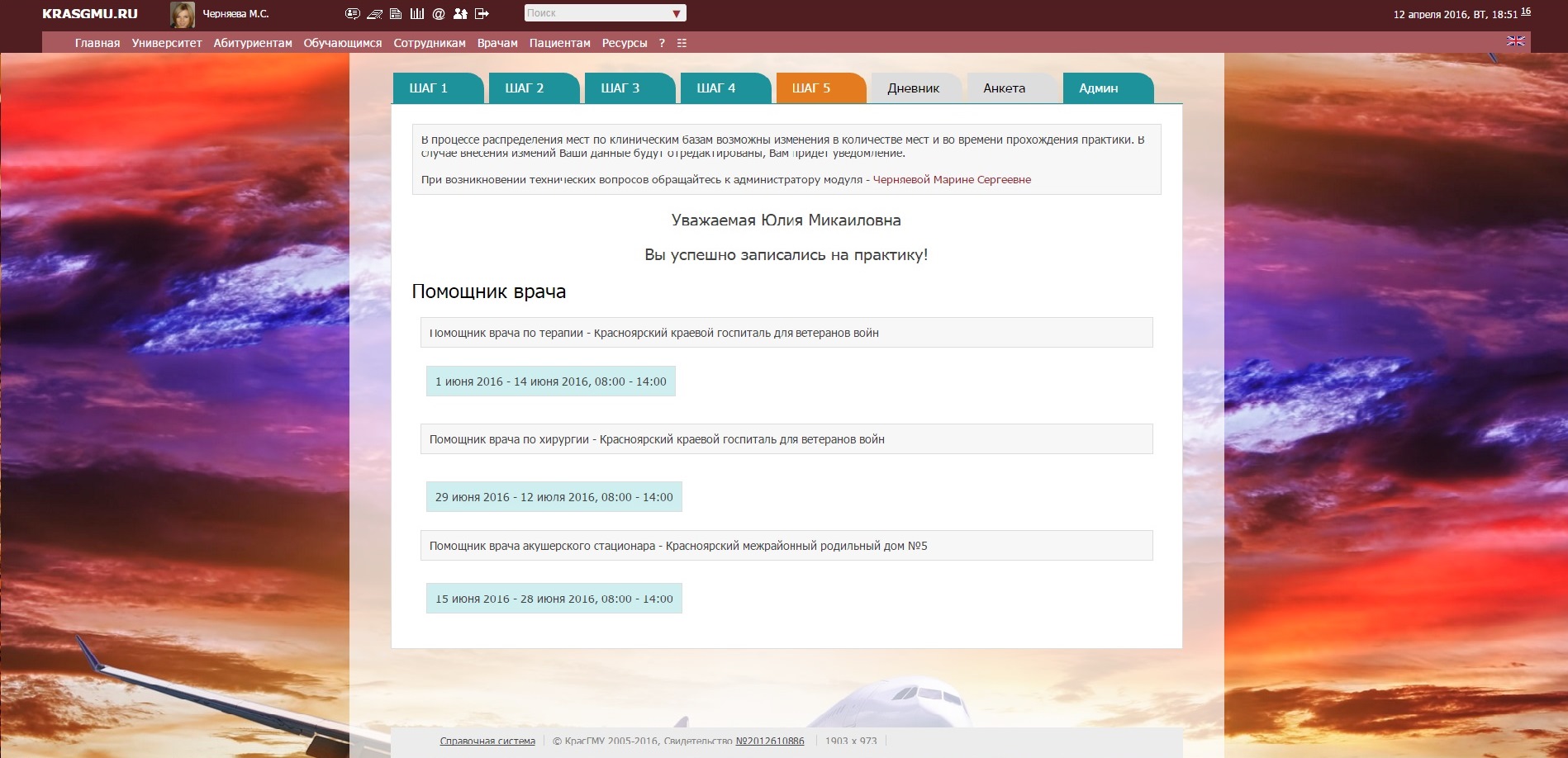 Новое
Клинические базы1-2 курс
▲ Дорожная клиническая больница на ст. Красноярск ОАО РЖД - свободно мест 5 из 30 ↓
▲ Краевая клиническая больница - свободно мест 11 из 90 ↓
▲ Красноярская краевая офтальмологическая клиническая больница им. проф. П.Г.Макарова -
▲ Красноярская межрайонная больница №2 - свободно мест 4 из 8 ↓
▲ Красноярская межрайонная клиническая больница скорой медицинской помощи им. Н.С.Карповича - свободно мест 20 из 60 ↓
▲ Красноярская межрайонная клиническая больница №20 им. И.С.Берзона -
▲ Красноярская межрайонная клиническая больница №4 - свободно мест 0 из 10 ↓
▲ Красноярская межрайонная клиническая больница №7 - свободно мест 11 из 20 ↓
▲ Красноярский краевой госпиталь для ветеранов войн - свободно мест 9 из 20 ↓
▲ Красноярский краевой клинический онкологический диспансер имени А.И. Крыжановского -
▲ Красноярский краевой противотуберкулезный диспансер №1 - свободно мест 9 из 10 ↓
▲ Сибирский клинический центр ФМБА России - свободно мест 0 из 5 ↓
▲ Федеральный центр сердечно-сосудистой хирургии - свободно мест 1 из 3 ↓
Клинические базы3 курс
1. Дорожная клиническая больница на ст. Красноярск ОАО РЖД - свободно мест 6 из 47 ↓       Россия, Красноярский край, г. Красноярск ул. Ломоносова, 47
2. Краевая клиническая больница - свободно мест 0 из 45 ↓       Россия, Красноярский край, г. Красноярск ул. Партизана Железняка, 3
3. Красноярская межрайонная клиническая больница скорой медицинской помощи им. Н.С.Карповича - свободно мест 27 из 56 ↓       Россия, Красноярский край, г. Красноярск ,
4. Красноярская межрайонная клиническая больница №20 им. И.С.Берзона - свободно мест 12 из 36 ↓       Россия, Красноярский край, г. Красноярск ,
5. Красноярская межрайонная клиническая больница №4 - свободно мест 37 из 40 ↓       Россия, Красноярский край, г. Красноярск ул. Кутузова, 71
6.  Красноярская межрайонная клиническая больница №7 - свободно мест 16 из 35 ↓       Россия, Красноярский край, г. Красноярск ,
7. Красноярский краевой госпиталь для ветеранов войн - свободно мест 17 из 25 ↓       Россия, Красноярский край, г. Красноярск ,
8. Красноярский краевой клинический онкологический диспансер имени А.И. Крыжановского - свободно мест 0 из 47 ↓       Россия, Красноярский край, г. Красноярск ,
9. Красноярский краевой противотуберкулезный диспансер №1 - свободно мест 19 из 20 ↓       Россия, Красноярский край, г. Красноярск ,
Клинические базы4 курс
1. Дорожная клиническая больница на ст. Красноярск ОАО РЖД - свободно мест 1 из 25 ↓ 2. Краевая клиническая больница - свободно мест 0 из 73 ↓       Россия, Красноярский край, г. Красноярск ул. Партизана Железняка, 3
3. Красноярская межрайонная клиническая больница скорой медицинской помощи им. Н.С.Карповича - свободно мест 20 из 75 ↓ 4. Красноярская межрайонная клиническая больница №20 им. И.С.Берзона - свободно мест 13 из 66 ↓  5. Красноярская межрайонная клиническая больница №7 - свободно мест 13 из 30 ↓   6.  Красноярский краевой госпиталь для ветеранов войн - свободно мест 11 из 21 ↓
1. Красноярский краевой клинический центр охраны материнства и детства - свободно мест 24 из 82 ↓ 2. Красноярский межрайонный родильный дом №1 - свободно мест 19 из 91 ↓ 3. Красноярский межрайонный родильный дом №4 - свободно мест 0 из 20 ↓ 4.Красноярский межрайонный родильный дом №5 - свободно мест 8 из 100 ↓
Клинические базы 5 курс
КГБУЗ «Городская больница № 1» (Поликлиника №1) Центрального района
КГБУЗ «Городская поликлиника №4» Октябрьского района
КГБУЗ «Красноярская межрайонная больница №3» Свердловского района
КГБУЗ «Красноярская межрайонная поликлиника №1» Кировского района
КГБУЗ «Красноярская городская поликлиника №12» Ленинского района
КГБУЗ «Красноярская городская поликлиника №14» Советского района
МБУЗ «Городская станция скорой медицинской помощи»,
а также центральные районные больницы и станции скорой медицинской помощи Красноярского края согласно заключенным договорам.
Список районов с низким количеством родов
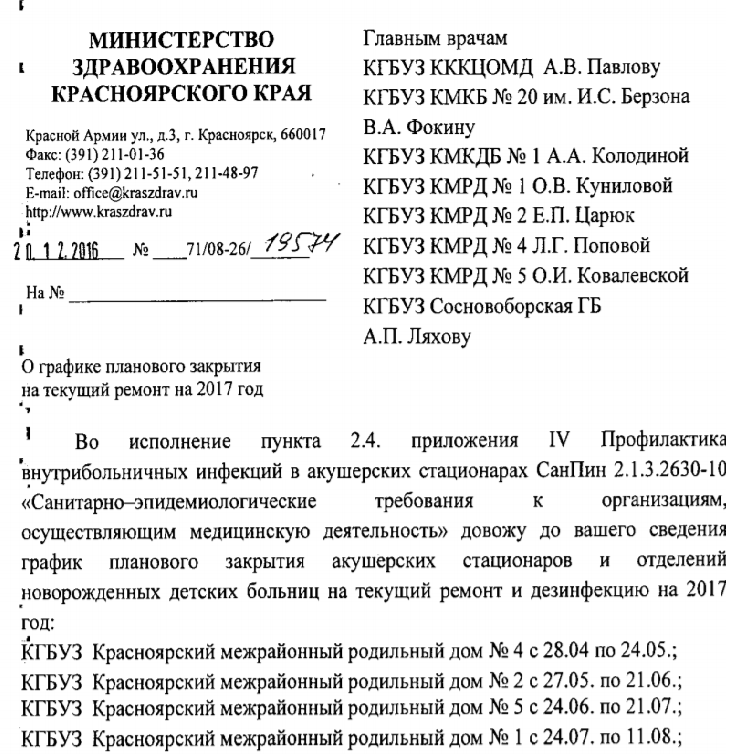 Не рекомендуется проходить 
практику по хирургии 
Хир. активность ниже 30%
Абанский 1
Бирилюсский
Казачинский
Новоселовский
Сухобузимский
Партизанский 1
Пировский
Тасеевский
Хир. активность 30-50%
Шарыпово    4
Дзержинский
Всего 6
Распределение записавшихся студентов по регионам
Досрочное прохождение практики
4 курс 9 человек - Стройотряд
Проведенная методическая работа:
Переработаны  дневники для студентов  4, 5 курсов по ЛПП в соответствии с едиными требованиями, проведено согласование по преемственности практических навыков между кафедрами, подготовлены к утверждению на ЦКМС
Внедрен электронный дневник производственной практики (Таблица количественного учета работы студента и рецензия на работу  добавлены в портфолио каждого студента)
Проводится работа по пополнению банка видеоуроков по алгоритмам выполнения практических навыков
Наличие чек-листов и видеоуроков
Наличие чек-листов и видеоуроков
Наличие чек-листов и видеоуроков
Наличие чек-листов и видеоуроков
Наличие чек-листов и видеоуроков
Наличие чек-листов и видеоуроков
Планируется
Сборник методических рекомендаций

Собрать чек листы по каждой нозологии, с ответственных кафедр, соответственно перечню практических навыков!
Проведенная организационная работа:
Проводится медицинский осмотр студентов для допуска к производственной практике.
Готовится приказ о проведении производственной практики и письма базовым руководителям по распределению на практику
Переработан договор об организации производственной практики, который заключается студентами при прохождении практики за пределами Красноярского края
Задолжники по практике помощник врача 2.03.184 курс
18 человек – неуд
18 человек – неявка

36 человек

Как отрабатывать ЛПП?
Благодарю за внимание!
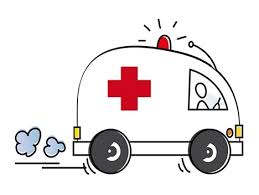